La moltiplicazione e la proprietà commutativa
geometria :  le linee
Docente : giovanzanti  patrizia
Classi  4 c - d
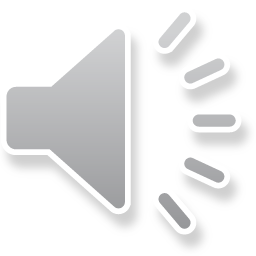 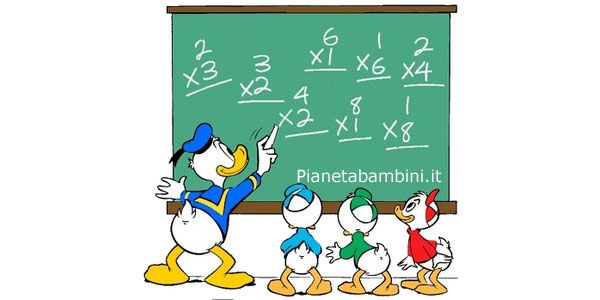 La moltiplicazione
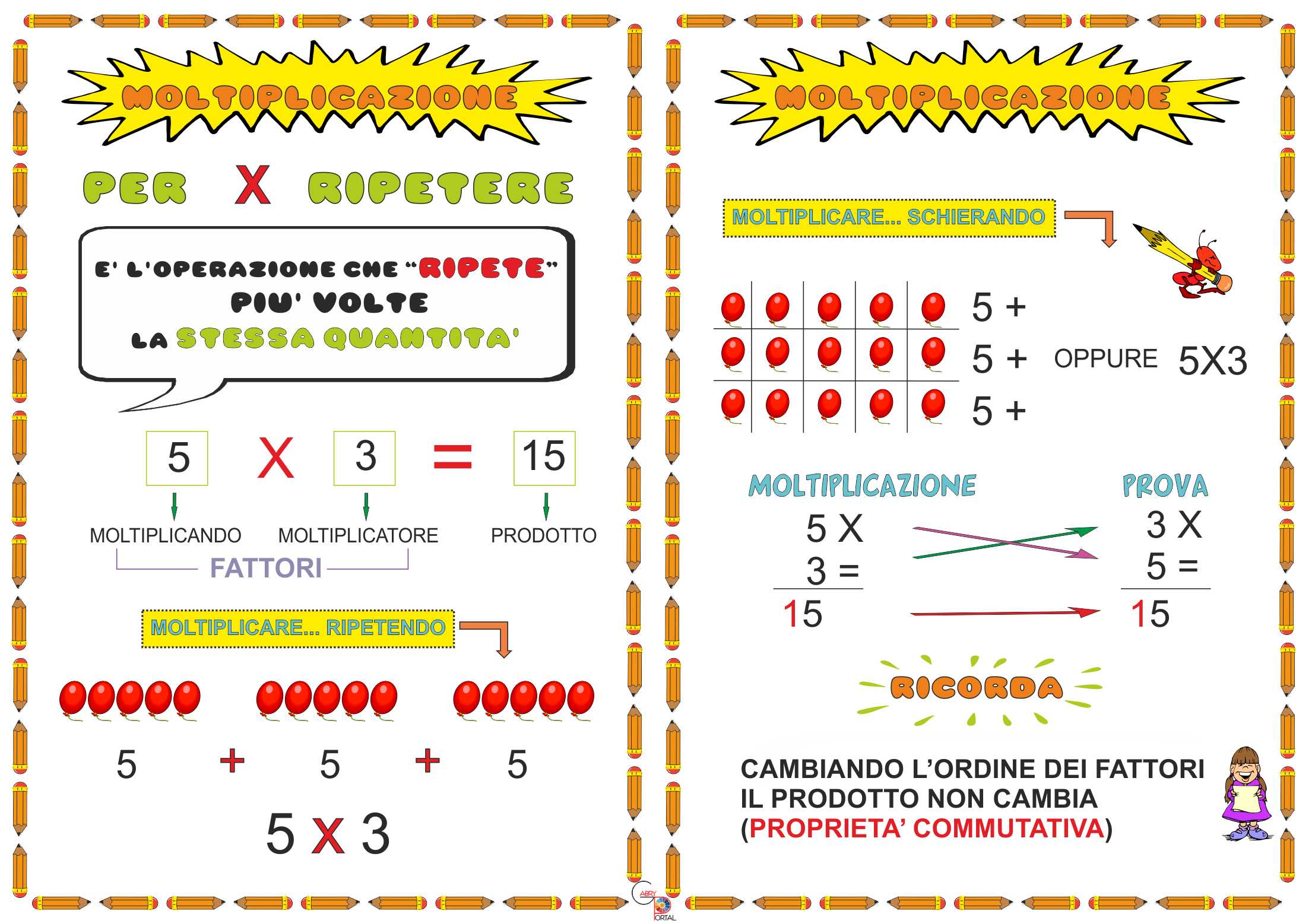 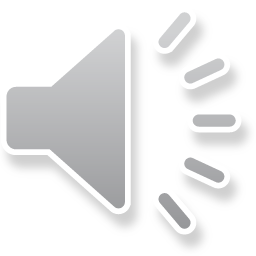 Ora bambini guardate il video che spiega la proprietà commutativa della moltiplicazione
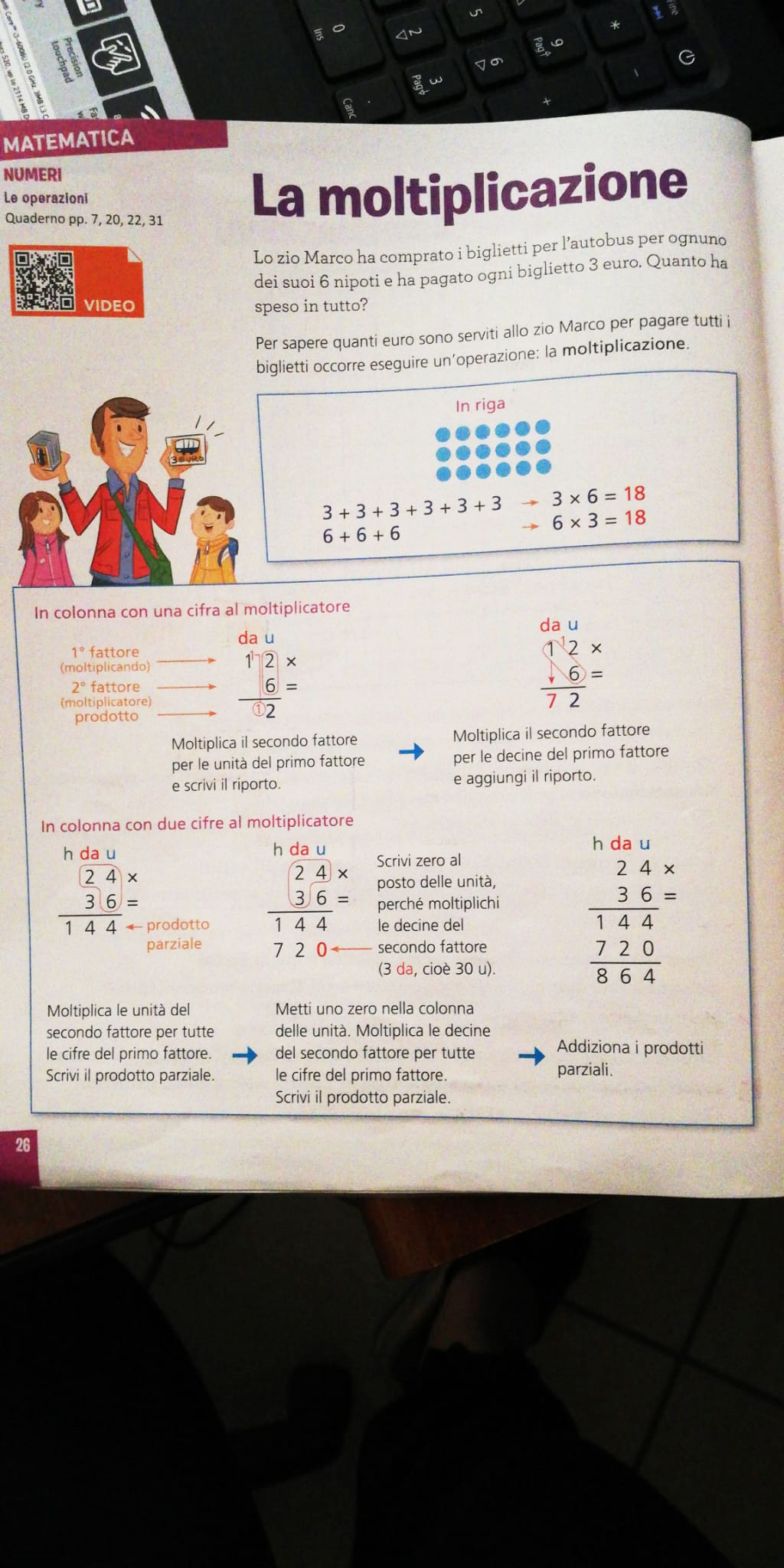 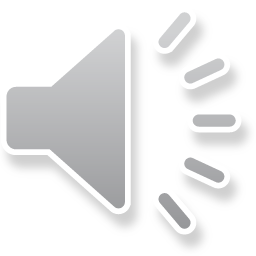 Geometria: le linee
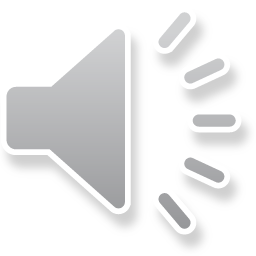 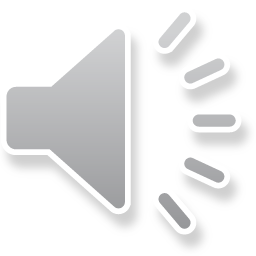 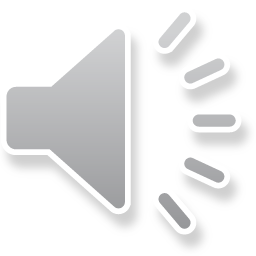 ASSEGNO:
LEGGI E STUDIA LE LINEE A PAGINA 78 
COMPLETA SULL’ESERCIZIARIO LA PAGINA 58